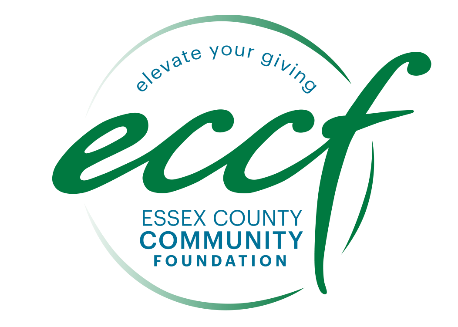 Food Security Grant Program
CARES Act Community Development Block Grant

Information webinar

Tuesday January 25, 2022; 12 – 1 PM
[Speaker Notes: Carol:
Hello, and welcome! Thank you for joining our call today. My name is Carol Lavoie Schuster, and I am the Vice President for Grants, Nonprofit and Donor Services at ECCF – and I’ll be walking you through the guidelines for our new Food Systems Resiliency Grants – so let’s jump right in]
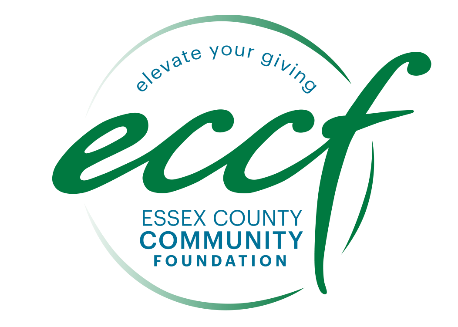 AGENDA
Overview 
Application Guidelines, requirements, reporting and timelines
Open Q & A

Link for full guidelines:
https://www.eccf.org/cdbg/?et_fb=1&PageSpeed=off
[Speaker Notes: For our agenda, I will quickly review where we are with the Fund to date. 
Thank Walter Herlihy and Brace Cove Foundation for their partnership on this grant cycle 
Then, I will review the new guidelines and deadlines
And then we will open up the floor for questions and answers. 
My overview will be about 10-15 min]
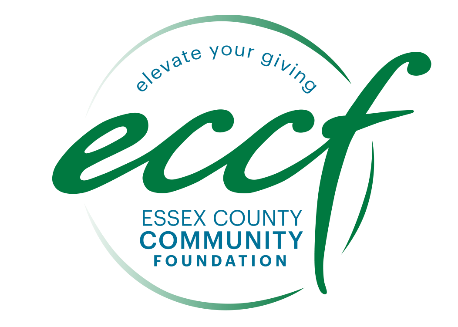 Overview
ECCF has partnered with Massachusetts Department of Housing and Community Development (DHCD) to administer $3.1 million of the CARES Act Community Development Block Grant (“CDBG-CV”) Food Security Program in Essex County

Who are the other partners to administer funds? 13 Community Foundations and Community Organizations in different parts of Massachusetts

Goal: Significantly impact vulnerable and underserved populations across Essex County who are living below 80% of the applicable area median income and households with no, or very limited, access to sources of economic relief

Who and how: Grant program in partnership with 501 c 3 organizations to direct vital resources to support individuals and households throughout Essex County who are experiencing facing food insecurities as a result of COVID-19

Timeframe: 12-month grant. Grant application opens in January 2022. Initial grant awards made in early March 2022. See complete timeline slide for full details.
[Speaker Notes: $2.7 million]
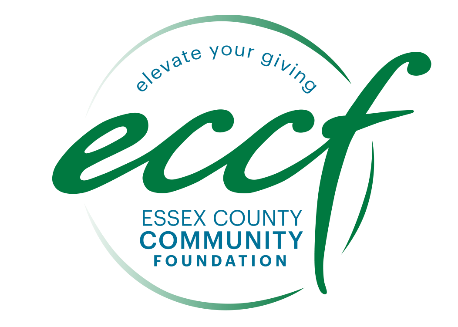 Guidelines
Who can apply?
501 c 3 organizations focused on food security 
Organizations must demonstrate work in Essex County
Priority given to organizations based in Essex County

Qualified uses*
Food
Labor, supplies, materials, and other costs required to run a food provision program such as rent, utilities, salaries, administrative costs,  etc.
Mechanisms to deliver or store food security assistance such as trucks, freezers, or other small capital items so long as they are tied to the provision of the service

Request amount and grant duration
Applicants can apply for grants between $25,000 – $100,000
Grant dollars to be used over 12-month period

*up to 10% of each grant can be used for administration costs associated with the provision of service in grant
[Speaker Notes: We have three priority areas – I’ll share more about the deadlines for each in a min. 

Health/Mental Health, Economic Security, Education & Youth

Organizations serving seniors, communities of color, underserved youth, immigrants, individuals with intellectual disabilities and developmental disabilities, and other vulnerable populations

Organizations expanding or pivoting operations to address the most pressing issues in their community and have stepped up in significant ways

Priority will be given to organizations based in Essex County

Organizations valuing inclusion from many community voices in decision-making from a diverse range of areas of expertise, gender, race, ethnicity, and community perspectives

 Priority on systems approach and collaborative partnerships

Equity lens applied to all decision making by grant committee]
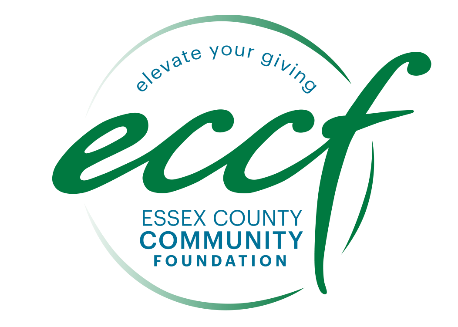 Requirements
Per CDBG guidelines, grantees will be required to: 
Confirm capacity ability to complete monthly data reporting to be reported to the CDBG
Demonstrate that at least 51% of the persons being aided qualifies as having low or moderate income (up to 80% of area median income).
Be required to demonstrate and keep records of income eligibility of recipients. This, pending the type of grant can include:
Self-attestation form of individual recipients
Low Mod Income Area (LMA) – e.g. neighborhood service center that is limited to serving a particular primarily residential area documented by US Census data to be predominately (at least 51%) low and moderate income
Particular population – e.g. public housing residents, the program must be designed to serve the particular population exclusively
Categorical eligibility, i.e. Recipients of other income eligible programs automatically deemed eligible – e.g. school lunches, fuel assistance, rental voucher program
Demonstrate a quantifiable increase in the level of a service above that which has been provided as a result of COVID-19. 
Demonstrate that funds are not being duplicated to recipients
[Speaker Notes: Grants will range from $5,000 - $50,000

One application (as lead applicant) per organization. Should your organization be part of a collaborative application, you may be listed as a partner in another lead applicant’s request.

In rare instances of collaboration and regional or county-wide systems thinking, ECCF will consider proposals that exceed $50,000

Partnerships or collaborations should be established prior to application 

Grant funding must be expended within one year of receiving the grant award. 

Grants must deliver resources immediately or expeditiously.]
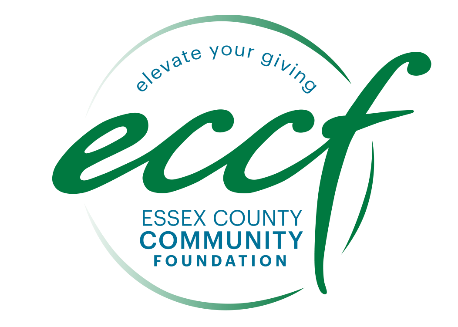 Required Forms and Reporting
Should your organization be awarded a grant, you will be required to complete:
Professional Services contract
Duplication of benefits certification 
Monthly report
Monthly allocation submission
Self-attestation form for each recipient                          (ECCF understands the unique needs of varying clients and operational challenges so can work with grantees to design a suitable system as needed)
[Speaker Notes: Grants will range from $5,000 - $50,000

One application (as lead applicant) per organization. Should your organization be part of a collaborative application, you may be listed as a partner in another lead applicant’s request.

In rare instances of collaboration and regional or county-wide systems thinking, ECCF will consider proposals that exceed $50,000

Partnerships or collaborations should be established prior to application 

Grant funding must be expended within one year of receiving the grant award. 

Grants must deliver resources immediately or expeditiously.]
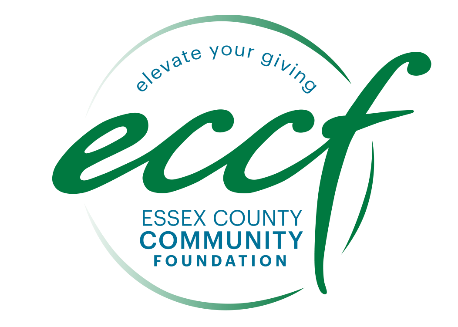 Required monthly reporting template
[Speaker Notes: Grants will range from $5,000 - $50,000

One application (as lead applicant) per organization. Should your organization be part of a collaborative application, you may be listed as a partner in another lead applicant’s request.

In rare instances of collaboration and regional or county-wide systems thinking, ECCF will consider proposals that exceed $50,000

Partnerships or collaborations should be established prior to application 

Grant funding must be expended within one year of receiving the grant award. 

Grants must deliver resources immediately or expeditiously.]
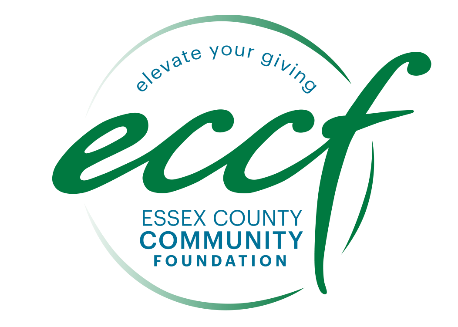 Important Deadlines and Dates
Informational webinars. Sessions will be recorded and shared on guideline landing page (see website for zoom links):
Session 1:Tuesday January 25, 2022 | 12 – 1 PMSession 2:Thursday January 27, 2022 | 12 – 1 PM

February 18, 2022: Deadline to submit applications
Monday February 28, 2022: Grant awards and denials notified
Friday March 11, 2022: Grantee deadline to submit first allocation request
Once first allocation is made to grantee, monthly report schedule will be determined
Grants must be completed within one year
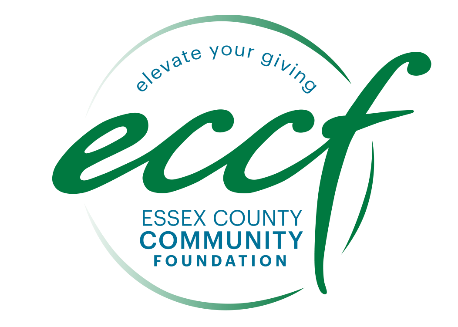 Where to apply
See complete guidelines and link to application portal here:
https://www.eccf.org/cdbg/?et_fb=1&PageSpeed=off
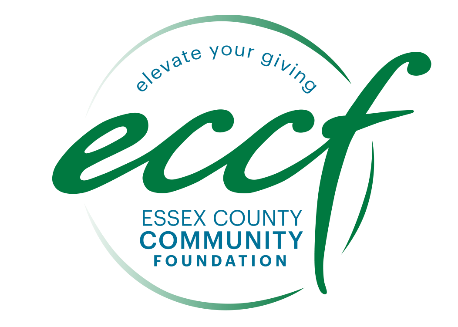 Questions?
Carol Lavoie Schuster, Vice President for Grants, Nonprofit and Donor Services c.lavoieschuster@eccf.orgPhone: 978-777-8876 x133 or                                                                                                     cell (only during business hours M-F 9 am – 5 PM) 617-308-2722

Patti McCullough, Nonprofit Services Associatep.mccullough@eccf.org Phone: 978-777-8876 x137

PLEASE INCLUDE THE FOLLOWING SUBJECT IN EMAILS:                                                                  Essex County CDBG Food Grants